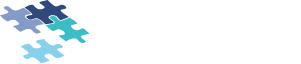 Actualités sur les traitements des principales IST rencontrées en médecine générale
Mise à jour des recommandations
27.06.2023
Dr Emmanuel Masot - Dr Romain Boutonné
Remerciements au Dr Olivia Son, infectiologue


Déclaration de liens d’intérêt : Aucuns
Actualités IST : plan
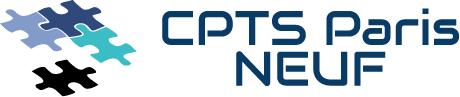 Prévalence
Méthodes de dépistage
Gonocoque
Chlamydia
Syphilis
Mycoplasme
IST bactériennes en IDF : prévalence
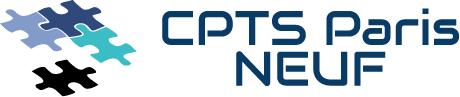 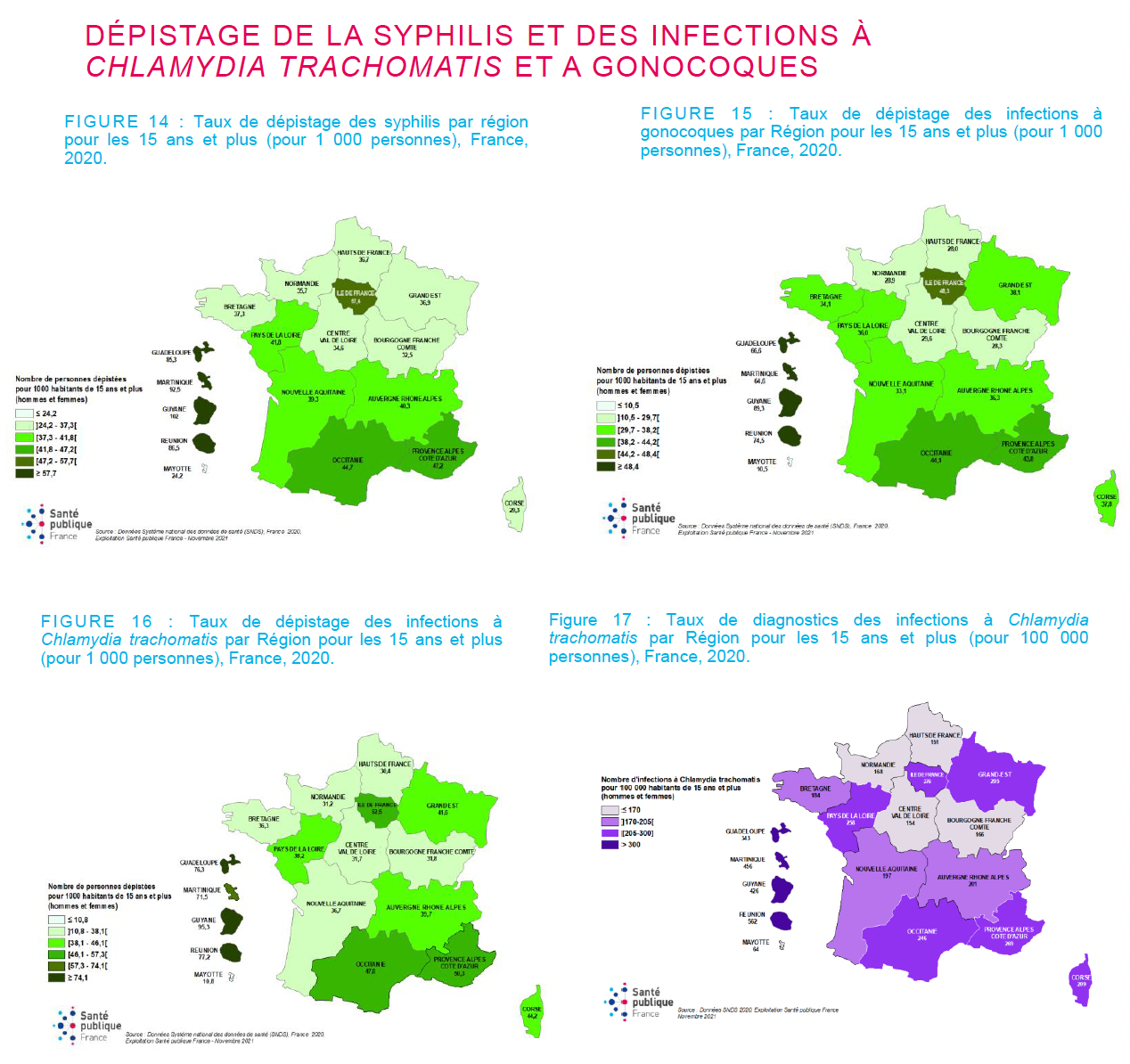 Santé publique France – Bulletin de santé publique – Novembre 2021 – Île-de-France
Dépistage des IST en pratique :
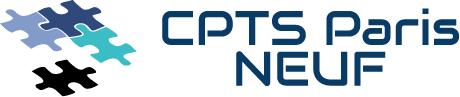 Chlamydia trachomatis et Neisseria Gonorrhoeae : 
PCR gonocoque / chlamydiae trachomatis par prélèvement local : 
Prélèvement génital (H : urines 1e jet ; F : auto-prélèvement vaginal)
+/- écouvillon pharyngé
+/- écouvillon anal
Chlamydia : peut-être positif plusieurs semaines après contamination parfois (jusqu’à 21 jours)
NE PLUS FAIRE DE PRELEVEMENTS URETRAUX : Très douloureux et moins sensibles que 1er jet urinaire
Sérologies inutiles +++
Dépistage des IST en pratique :
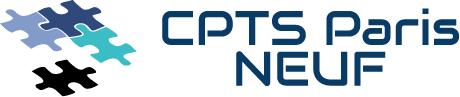 VIH : sérologie VIH type ELISA
VHB : sérologie VHB (Ac anti-HBs, Ac anti-HBc, Ag HBs)
VHC : sérologie VHC
VHA : IgG VHA
Syphilis : test tréponémique (Ac anti-TP) et test non- tréponémique (VDRL ou RPR)
Gonococcies : Traitement
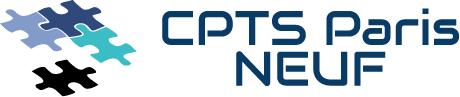 Auparavant : Recommandations (SFD 2016)
Quel que soit le site : 

CEFTRIAXONE 500 mg IM
Gonococcies : Traitement
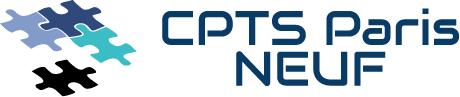 Evolution depuis :
Crainte de développement d’un souche multi résistante aux AB 
Souches résistantes décrites de façon sporadiques aux Etats-Unis et en Europe ; plus préoccupantes en Asie
Beaucoup d’échecs de la CEFTRIAXONE 500mg sur portage pharyngé
Fouéré S et al. Int J STD AIDS. 2021;32:1081-1083. doi: 10.1177/09564624211023025
Gonococcies : Traitement
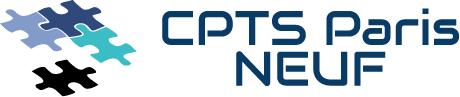 Auparavant : Recommandations (SFD 2016)
Quel que soit le site : 

CEFTRIAXONE 500 mg IM
Fouéré S et al. Int J STD AIDS. 2021;32:1081-1083. doi: 10.1177/09564624211023025
Gonococcies : Traitement
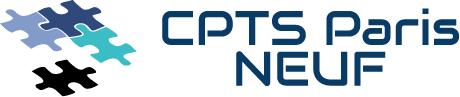 Auparavant : Recommandations (SFD 2016)
Quel que soit le site : 

CEFTRIAXONE 500 mg IM
Fouéré S et al. Int J STD AIDS. 2021;32:1081-1083. doi: 10.1177/09564624211023025
Gonococcies : Traitement
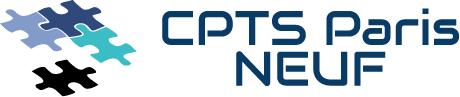 Désormais :
Quel que soit le site : 

CEFTRIAXONE 1000 mg IM
Fouéré S et al. Int J STD AIDS. 2021;32:1081-1083. doi: 10.1177/09564624211023025
Gonococcies : Traitement
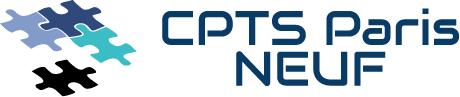 Désormais :
Quel que soit le site : 

CEFTRIAXONE 1000 mg IM
Rapports sexuels protégés pendant 7J ou abstinence
Dépistage et traitement du ou des partenaires
Dépistage de contrôle (test of cure) à J15
Fouéré S et al. Int J STD AIDS. 2021;32:1081-1083. doi: 10.1177/09564624211023025
Chlamydioses : Traitement
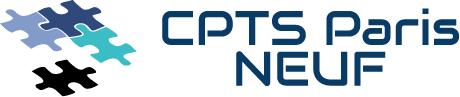 Auparavant :
AZITHROMYCINE 1g PO
Chlamydioses : Traitement
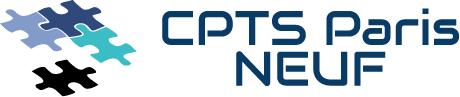 Auparavant :
AZITHROMYCINE 1g PO
Mais : patients à risque de recontaminations fréquentes et traitements à répétition (risque de sélection de résistance pour autre bactérie – notamment MG - avec doses uniques d’azithromycine)
Chlamydioses : Traitement
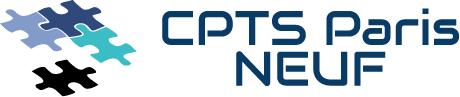 Auparavant :
AZITHROMYCINE 1g PO
Chlamydioses : Traitement
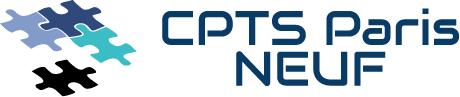 Désormais :
DOXYCYCLINE 100 mg x 2 / J PO pendant 7 jours
2e intention (allergie) : AZT 1g PO
Chlamydioses : Traitement
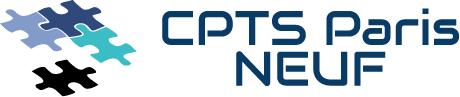 Désormais :
DOXYCYCLINE 100 mg x 2 / J PO pendant 7 jours
2e intention (allergie) : AZT 1g PO  
Rapports sexuels protégés pendant 7J ou abstinence (contaminant jusqu’à 7 jours après le début du traitement)
Dépistage et traitement du ou des partenaires
Pas de test après traitement (Pas de résistance aux TTT AZT ou Doxy)
Chlamydioses :
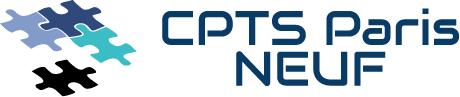 LYMPHO GRANULOMATOSE VENERIENNE (LGV)
Lympho-Granulomatose Vénérienne (LGV) : Ano-rectite CT ; forme potentiellement grave, bruyante, due à certaines souches de C. trachomatis. HSH = 98% des cas. 
Nécessite un typage de la souche au laboratoire, recommandé pour tout CT anal.
Donc si HSH C. trachomatis anal très symptomatique (+/- adénopathies) => LGV possible
DOXYCYCLINE 100 mg x 2 / J PO pendant 21 jours
2e intention (allergie) : AZITHROMYCINE 1g/semaine pendant 3 semaines
Contrôle 6 semaines après la fin du traitement
Syphilis : Traitement
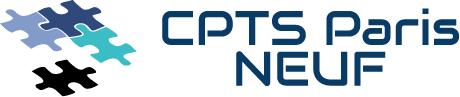 Rien de nouveau
CONTAMINATION < 1 an : 
BENZATHINE-PENICILLINE G IM : 2,4 MUI en 1 injection unique (+ xylocaïne/lidocaïne +++ en reconstitution)
DOXYCYCLINE PO : 100 mg 2 fois/j pendant 14 jours si allergie
CONTAMINATION > 1 an ou ancienneté inconnue : 
BENZATHINE-PENICILLINE G IM : 2,4 MUI 1 fois/semaine pendant 3 semaines
DOXYCYCLINE PO : 100 mg 2 fois/j pendant 14 jours si allergie
Surveillance de la décroissance des marqueurs à 3, 6, 12 et 24 mois
Aucune résistance de la syphilis à la pénicilline ou à la doxycycline. Si échec : erreur diagnostic (syphilis > 1 an traitée avec 1 seule injection par exemple), mauvaise observance, traitement non pris…
Mycoplasme Genitalium
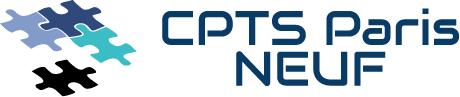 Quelques chiffres
IST asymptomatique dans 70% des cas
2ème agent responsable d’urétrites non gonococciques (UNG) masculines après Chlamydia trachomatis
10 à 30 % des cervicites semblent associées à ce mycoplasme. M. genitalium
40 % des UNG persistantes ou récurrentes après traitement (prescrit sans recherche préalable de M. genitalium) sont positives pour la recherche de M. genitalium
Prévalence: 1 à 2% USA,UK,Danemark
Population PrEP en France : 13%
Reco HAS
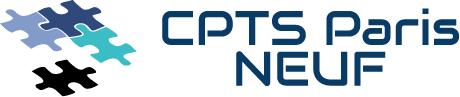 2021
1e intention : AZITHROMYCINE 5 JOURS : 500 mg (J1) puis 250 mg (J2-J5) 
2e intention : MOXIFLOXACINE : 400 mg pendant 7 jours
3e intention : PRISTINAMYCINE : 1g x 4 /J pendant 10 jours (75% éradication)
          MINOCYCLINE : 100 mg x 2 /J pendant 14 jours (71% éradication)
          DOXYCYCLINE : 100 mg x 2 / J pendant 14 jours (30-40% éradication)
Attention : si formes compliquées (PID, épididymites) : 
                      MOXIFLOXACINE : 400 mg pendant 14 jours
Jensen, J S et al. “2021 European guideline on the management of Mycoplasma genitalium infections.” Journal of the European Academy of Dermatology and Venereology : JEADV vol. 36,5 (2022): 641-650
En pratique
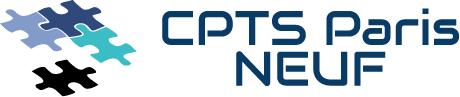 Recherche de la mutation résistance aux Macrolides
Si possibilité de différer le traitement : on attend le résultat puis cf plus haut
Sinon traitement séquentiel en attendant le résultat :
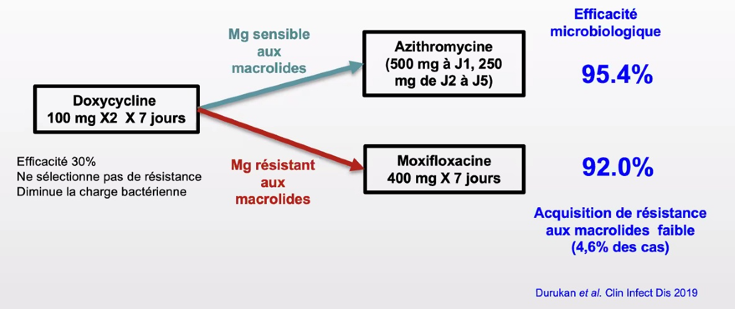 Mycoplasma genitalium :  mécanismes et épidémiologie de l’antibiorésistance. Recommandations 2021-2022, Pr Sabine Pereyre
Quand rechercher M G ?
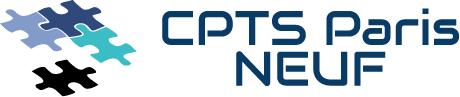 HAS juillet 2022
en présence de symptômes d’urétrite ou de cervicite aiguë ; 

en présence de symptômes d’urétrite ou de cervicite récurrents ou persistants, en particulier lorsque M. genitalium n’a pas été recherché auparavant ; 

chez les partenaires sexuels actuels des patients infectés par M. genitalium ;

pour le contrôle microbiologique post-traitement de l’infection à M. genitalium, à réaliser à environ trois semaines de distance de la fin de traitement
PAS DE DEPISTAGE SYSTEMATIQUE ! 

La HAS rappelle qu’il ne convient pas de rechercher ce mycoplasme en dehors de ces quatre indications, en particulier à des fins de dépistage d’infections sexuellement transmissibles chez un sujet asymptomatique.
Quand rechercher M G ?
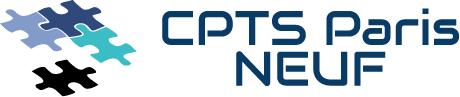 HAS juillet 2022
en présence de symptômes d’urétrite ou de cervicite aiguë ; 

en présence de symptômes d’urétrite ou de cervicite récurrents ou persistants, en particulier lorsque M. genitalium n’a pas été recherché auparavant ; 

chez les partenaires sexuels actuels des patients infectés par M. genitalium ;

pour le contrôle microbiologique post-traitement de l’infection à M. genitalium, à réaliser à environ trois semaines de distance de la fin de traitement
Exemple
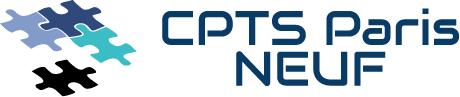 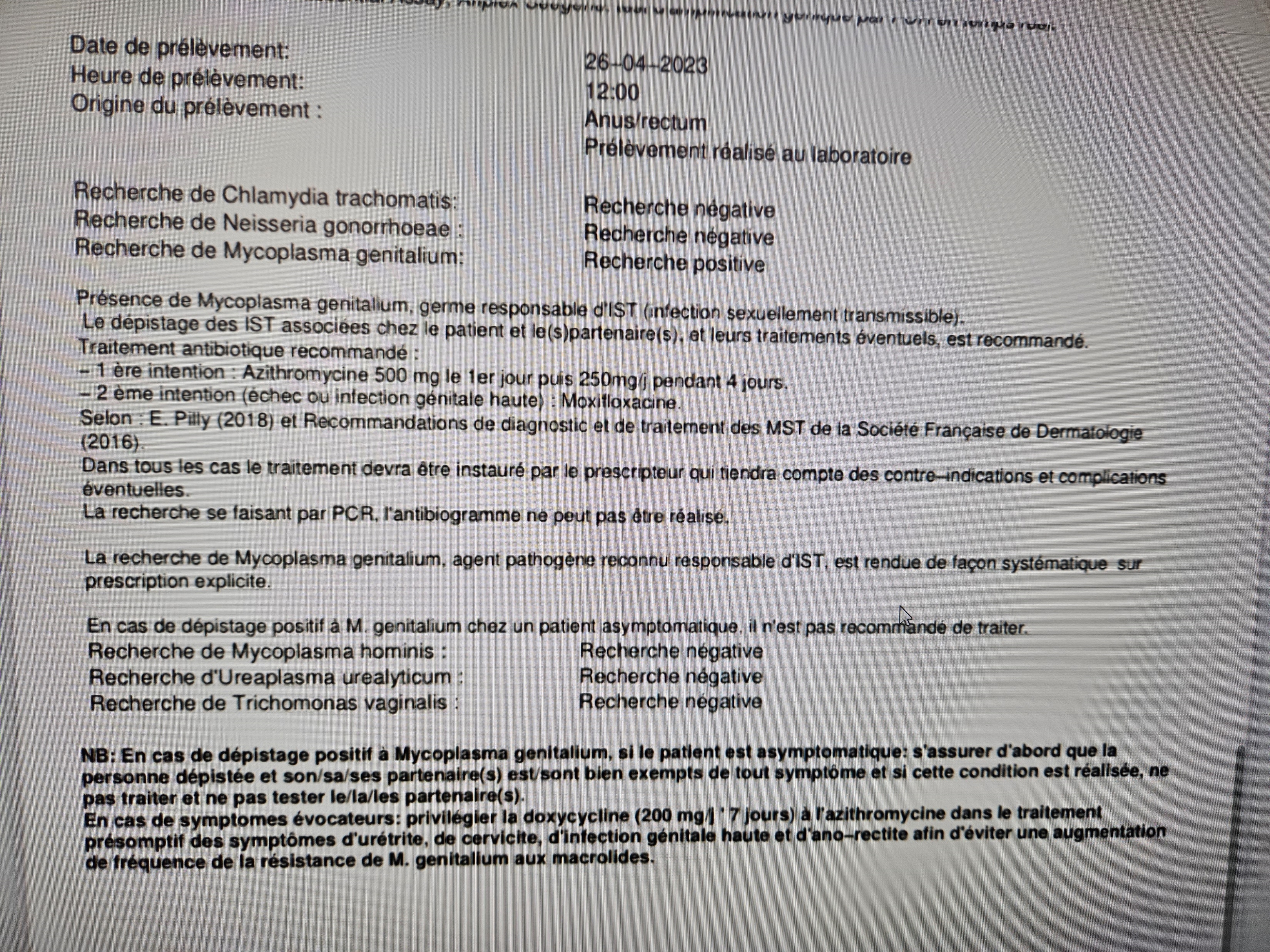 Que faire?
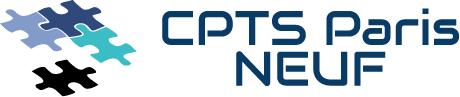 Rassurer : Clairance spontanée
Expliquer : Ne pas traiter pour limiter l’utilisation de l’azithromycine et limiter                    l’émergence de résistance
Ne pas traiter